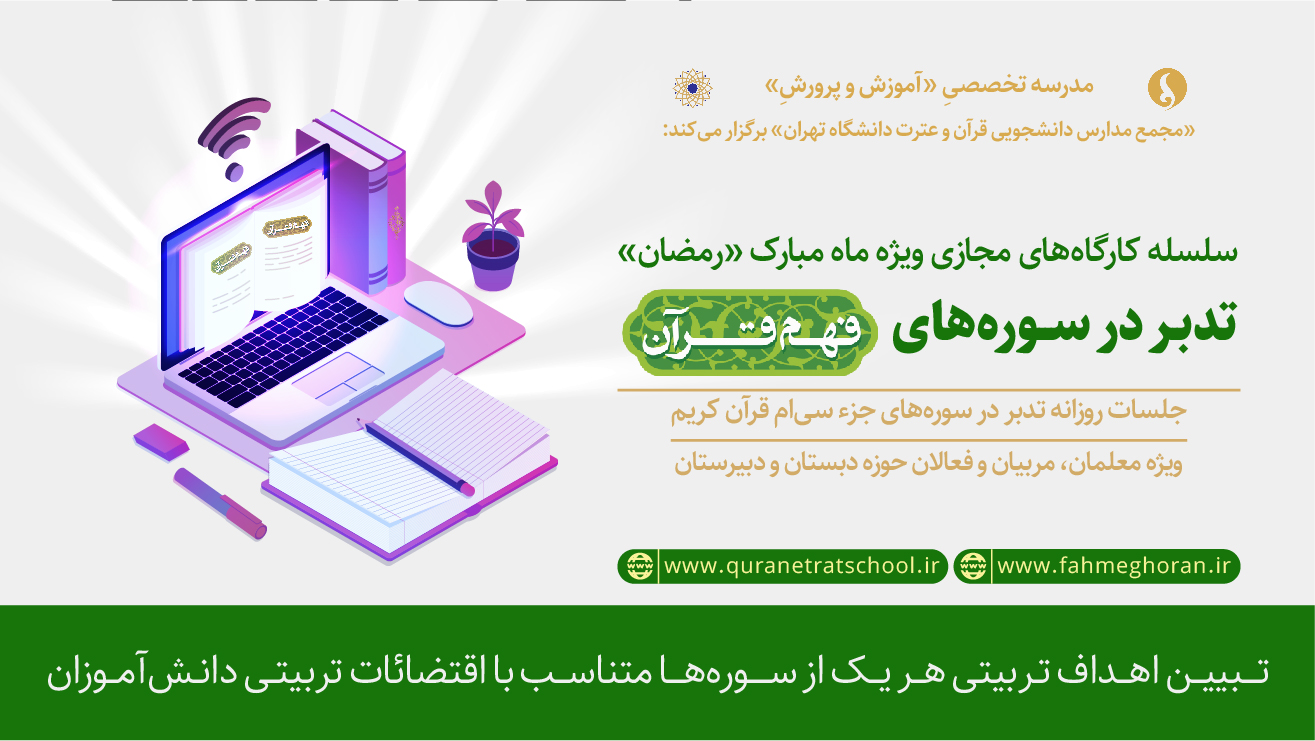 جلساات تدبر در سوزه های فعم قرآن........ ماه مبارک رمضان 98
سوره مبارکه حمد
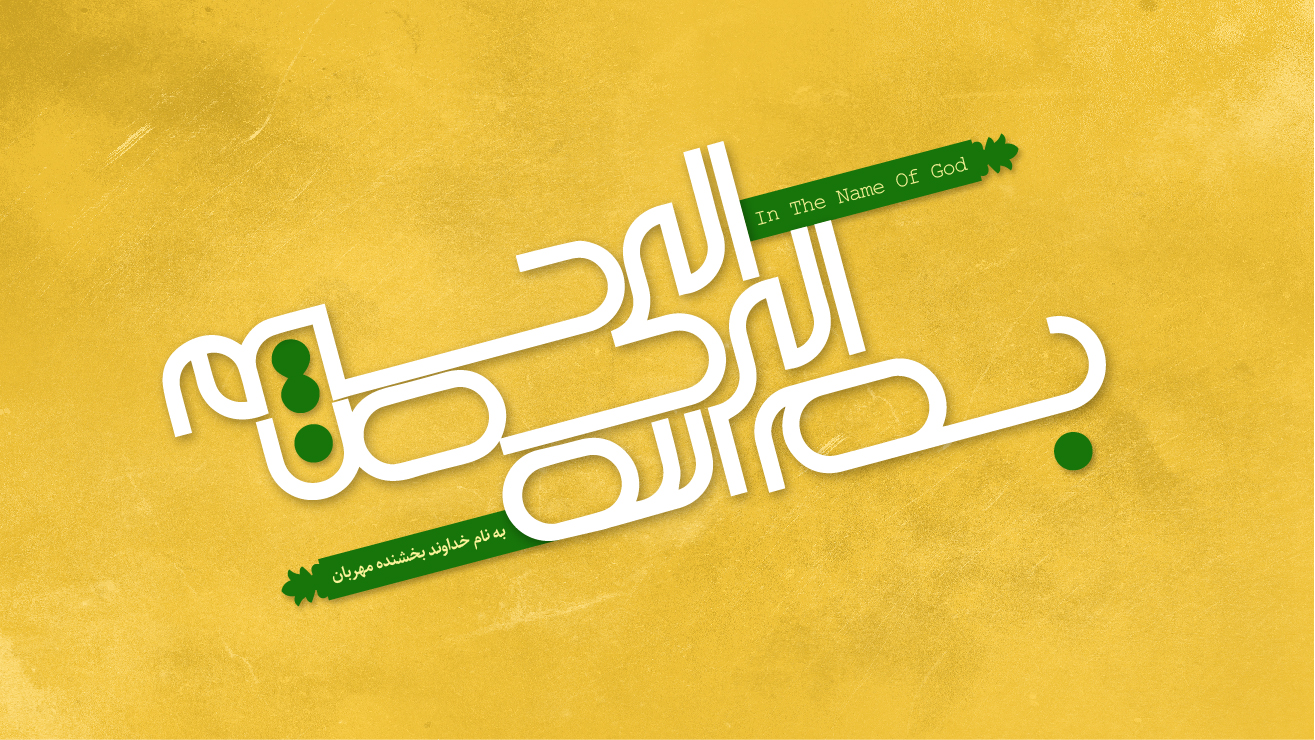 سوره مبارکه تکویر
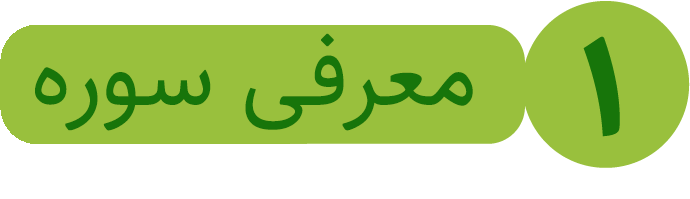 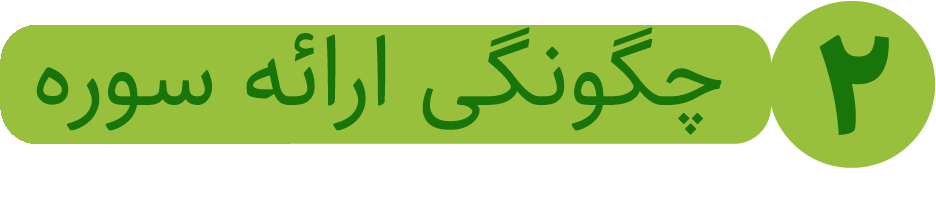 سوره مبارکه تکویر
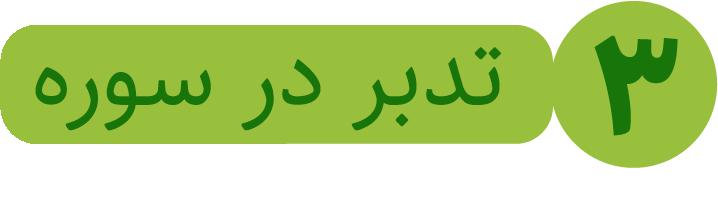 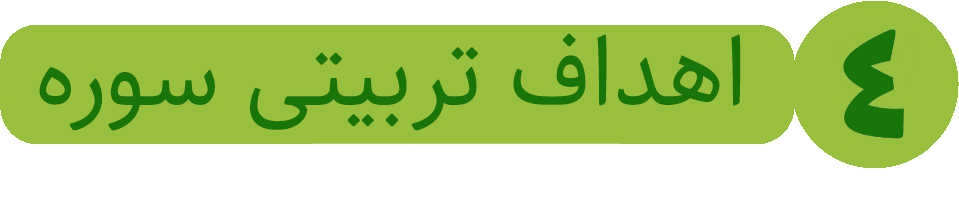 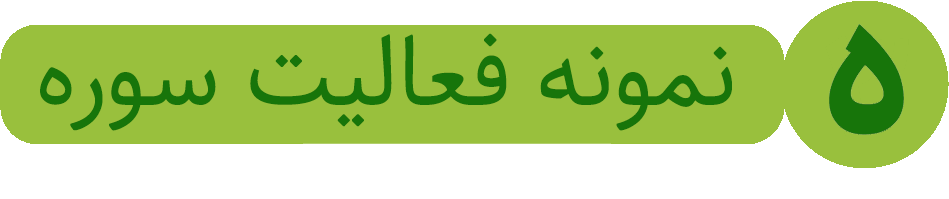 سوره مبارکه تکویر
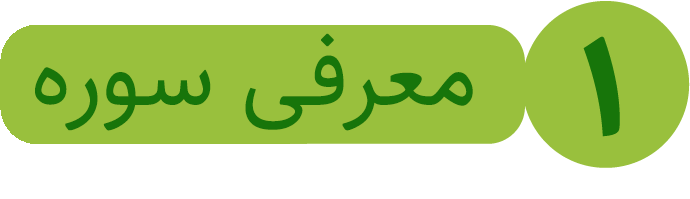 بِسْمِ اللَّـهِ الرَّ‌حْمَـنِ الرَّ‌حِيمِ
إِذَا الشَّمْسُ كُوِّرَتْ ﴿۱﴾
وَإِذَا النُّجُومُ انْكَدَرَتْ ﴿۲﴾
وَإِذَا الْجِبَالُ سُيِّرَتْ ﴿۳﴾
وَإِذَا الْعِشَارُ عُطِّلَتْ ﴿۴﴾
وَإِذَا الْوُحُوشُ حُشِرَتْ ﴿۵﴾
وَإِذَا الْبِحَارُ سُجِّرَتْ ﴿۶﴾
وَإِذَا النُّفُوسُ زُوِّجَتْ ﴿۷﴾
سوره مبارکه تکویر
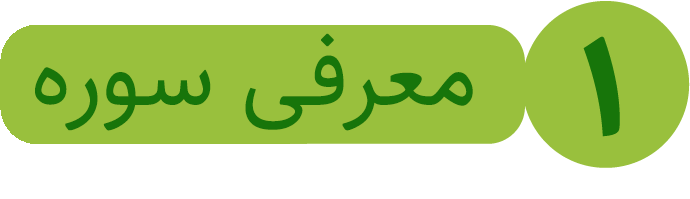 وَإِذَا الْمَوْءُودَةُ سُئِلَتْ ﴿۸﴾
بِأَيِّ ذَنْبٍ قُتِلَتْ ﴿۹﴾
وَإِذَا الصُّحُفُ نُشِرَتْ ﴿۱۰﴾
وَإِذَا السَّمَاءُ كُشِطَتْ ﴿۱۱﴾
وَإِذَا الْجَحِيمُ سُعِّرَتْ ﴿۱۲﴾
وَإِذَا الْجَنَّةُ أُزْلِفَتْ ﴿۱۳﴾
عَلِمَتْ نَفْسٌ مَا أَحْضَرَتْ ﴿۱۴﴾
سوره مبارکه تکویر
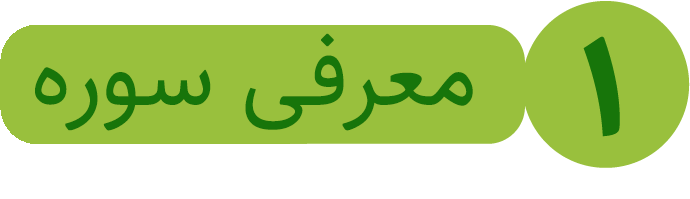 فَلَا أُقْسِمُ بِالْخُنَّسِ ﴿۱۵﴾
الْجَوَارِ الْكُنَّسِ ﴿۱۶﴾
وَاللَّيْلِ إِذَا عَسْعَسَ ﴿۱۷﴾
وَالصُّبْحِ إِذَا تَنَفَّسَ ﴿۱۸﴾
إِنَّهُ لَقَوْلُ رَسُولٍ كَرِيمٍ ﴿۱۹﴾
ذِي قُوَّةٍ عِنْدَ ذِي الْعَرْشِ مَكِينٍ ﴿۲۰﴾
مُطَاعٍ ثَمَّ أَمِينٍ ﴿۲۱﴾
سوره مبارکه تکویر
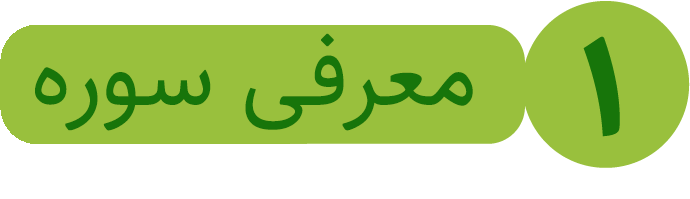 وَمَا صَاحِبُكُمْ بِمَجْنُونٍ ﴿۲۲﴾
وَلَقَدْ رَآهُ بِالْأُفُقِ الْمُبِينِ ﴿۲۳﴾
وَمَا هُوَ عَلَى الْغَيْبِ بِضَنِينٍ ﴿۲۴﴾
وَمَا هُوَ بِقَوْلِ شَيْطَانٍ رَجِيمٍ ﴿۲۵﴾
فَأَيْنَ تَذْهَبُونَ ﴿۲۶﴾
إِنْ هُوَ إِلَّا ذِكْرٌ لِلْعَالَمِينَ ﴿۲۷﴾
لِمَنْ شَاءَ مِنْكُمْ أَنْ يَسْتَقِيمَ ﴿۲۸﴾
وَمَا تَشَاءُونَ إِلَّا أَنْ يَشَاءَ اللَّهُ رَبُّ الْعَالَمِينَ ﴿۲۹﴾
سوره مبارکه تکویر
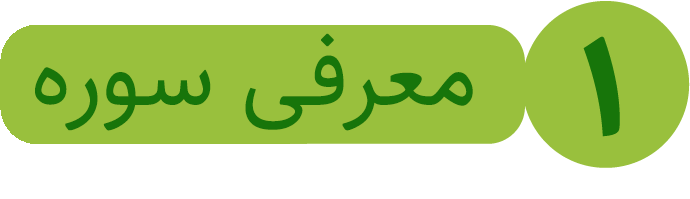 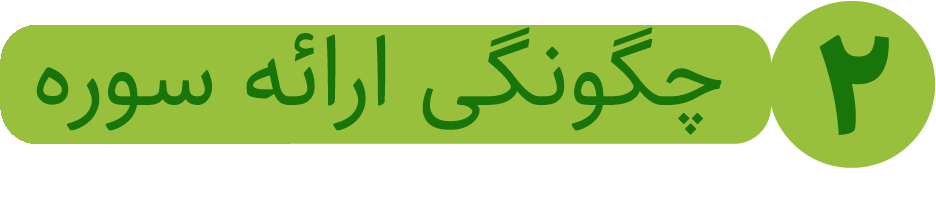 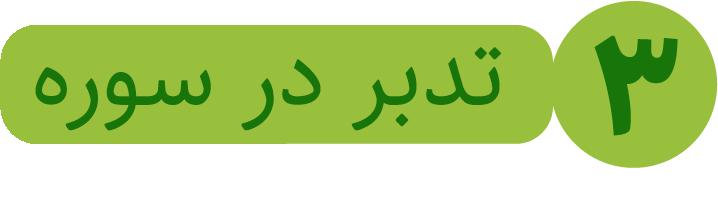 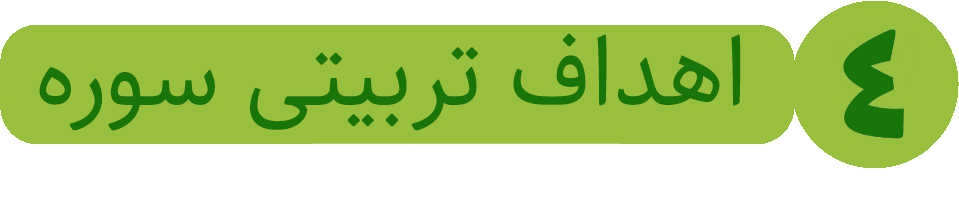 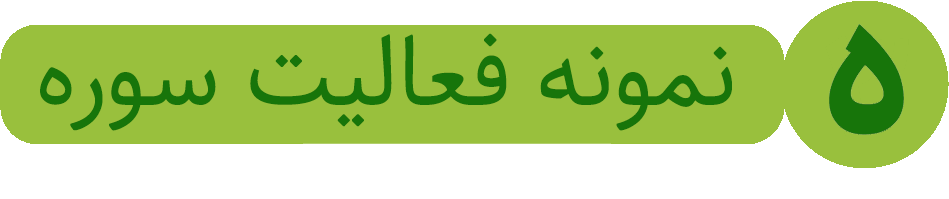 سوره مبارکه تکویر
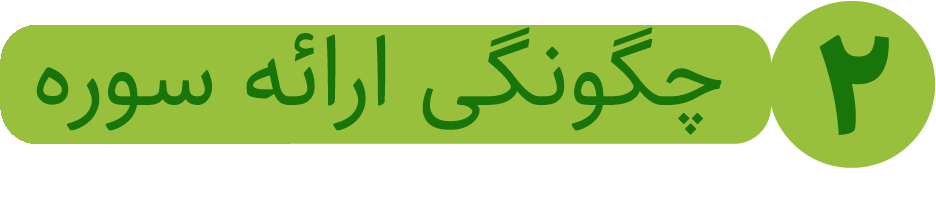 سوره‌ای برای افزایش تلاش به عنوان قیام همراه امام
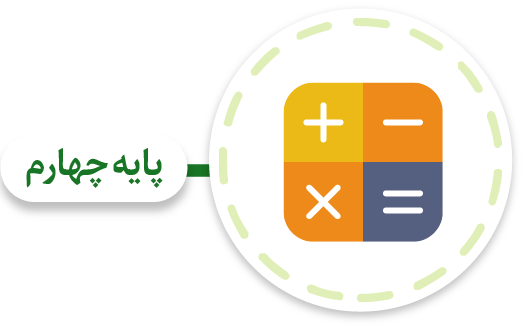 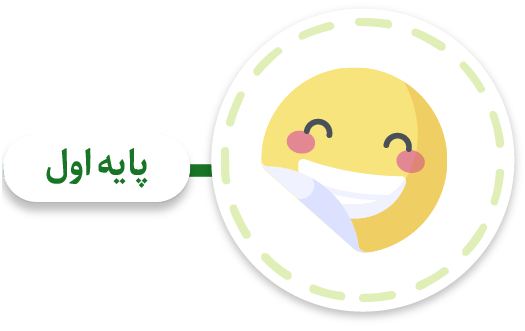 افزایش تلاش برای انجام کارهای خوب به عنوان یار امام زمان
توجه به حرکت و تلاش به عنوان شیوه زندگی پیامبر و امامان
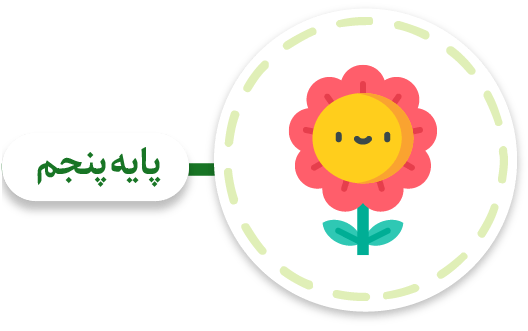 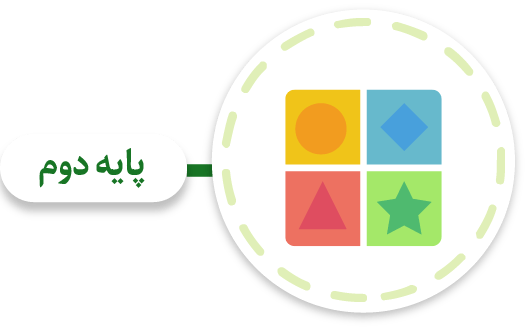 توجه به اهمیت قیام به واسطه تلاش برای حل یک مشکل واقعی
شناخت پیامبر و امامان به عنوان پرتلاش‌ترین انسان‌ها و تلاش به نیت همراهی با این بزرگواران
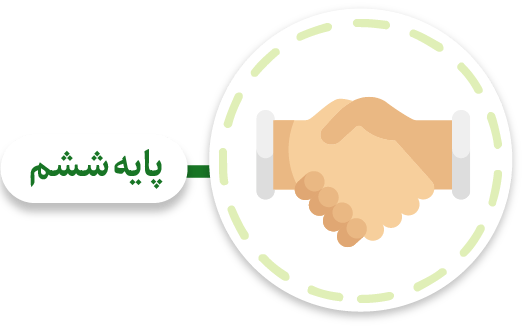 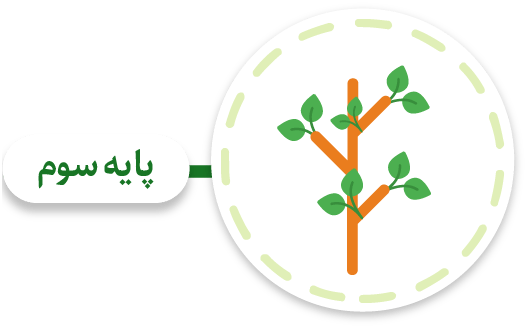 آشنا شدن با فرهنگ انتظار به واسطه رفع جمعی یک مشکل خاص
اقدام به حرکت و تلاش به واسطه شناختن امام زمان به عنوان امام حی که برای دین خدا تلاش می‌کند
سوره مبارکه تکویر
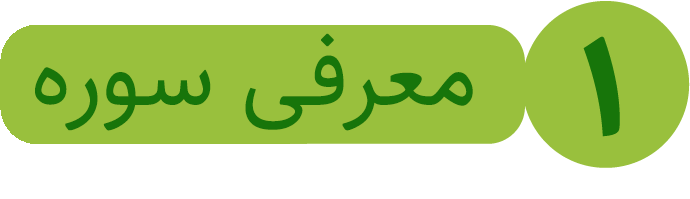 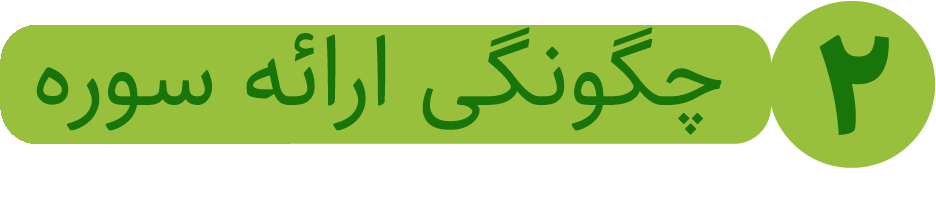 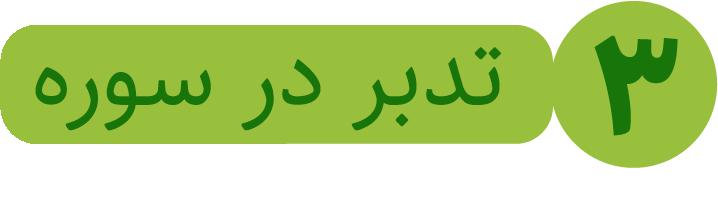 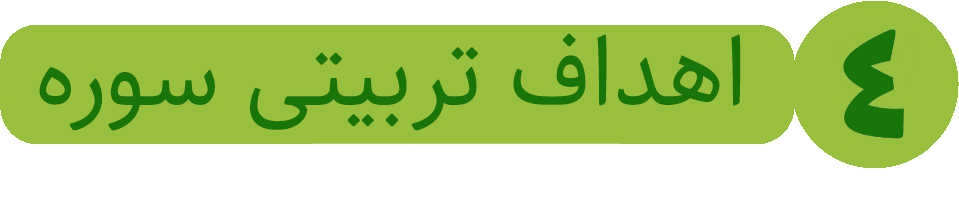 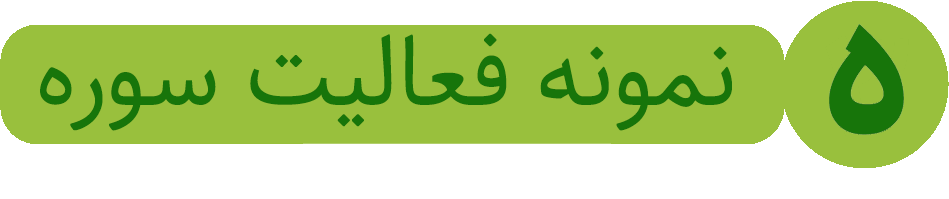 سوره مبارکه تکویر
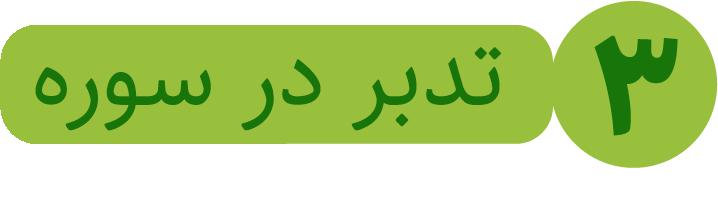 بِسْمِ اللَّـهِ الرَّ‌حْمَـنِ الرَّ‌حِيمِ
إِذَا الشَّمْسُ كُوِّرَتْ ﴿۱﴾
وَإِذَا النُّجُومُ انْكَدَرَتْ ﴿۲﴾
وَإِذَا الْجِبَالُ سُيِّرَتْ ﴿۳﴾
وَإِذَا الْعِشَارُ عُطِّلَتْ ﴿۴﴾
وَإِذَا الْوُحُوشُ حُشِرَتْ ﴿۵﴾
وَإِذَا الْبِحَارُ سُجِّرَتْ ﴿۶﴾
وَإِذَا النُّفُوسُ زُوِّجَتْ ﴿۷﴾
سوره مبارکه تکویر
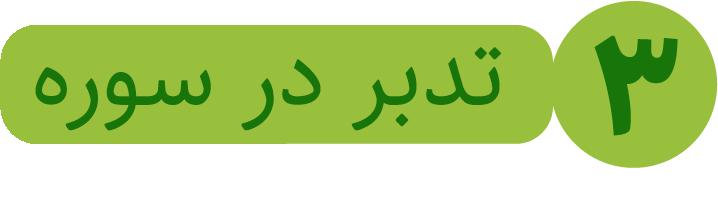 وَإِذَا الْمَوْءُودَةُ سُئِلَتْ ﴿۸﴾
بِأَيِّ ذَنْبٍ قُتِلَتْ ﴿۹﴾
وَإِذَا الصُّحُفُ نُشِرَتْ ﴿۱۰﴾
وَإِذَا السَّمَاءُ كُشِطَتْ ﴿۱۱﴾
وَإِذَا الْجَحِيمُ سُعِّرَتْ ﴿۱۲﴾
وَإِذَا الْجَنَّةُ أُزْلِفَتْ ﴿۱۳﴾
عَلِمَتْ نَفْسٌ مَا أَحْضَرَتْ ﴿۱۴﴾
سوره مبارکه تکویر
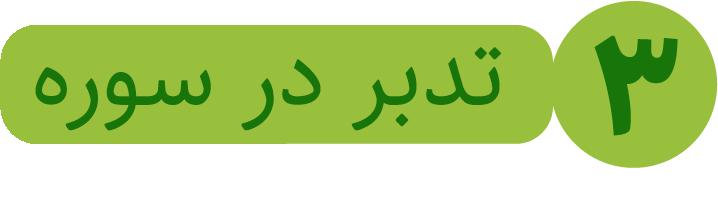 فَلَا أُقْسِمُ بِالْخُنَّسِ ﴿۱۵﴾
الْجَوَارِ الْكُنَّسِ ﴿۱۶﴾
وَاللَّيْلِ إِذَا عَسْعَسَ ﴿۱۷﴾
وَالصُّبْحِ إِذَا تَنَفَّسَ ﴿۱۸﴾
إِنَّهُ لَقَوْلُ رَسُولٍ كَرِيمٍ ﴿۱۹﴾
ذِي قُوَّةٍ عِنْدَ ذِي الْعَرْشِ مَكِينٍ ﴿۲۰﴾
مُطَاعٍ ثَمَّ أَمِينٍ ﴿۲۱﴾
سوره مبارکه تکویر
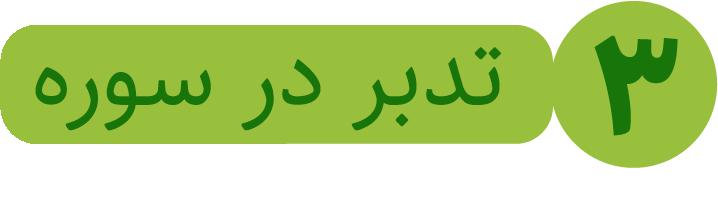 وَمَا صَاحِبُكُمْ بِمَجْنُونٍ ﴿۲۲﴾
وَلَقَدْ رَآهُ بِالْأُفُقِ الْمُبِينِ ﴿۲۳﴾
وَمَا هُوَ عَلَى الْغَيْبِ بِضَنِينٍ ﴿۲۴﴾
وَمَا هُوَ بِقَوْلِ شَيْطَانٍ رَجِيمٍ ﴿۲۵﴾
فَأَيْنَ تَذْهَبُونَ ﴿۲۶﴾
إِنْ هُوَ إِلَّا ذِكْرٌ لِلْعَالَمِينَ ﴿۲۷﴾
لِمَنْ شَاءَ مِنْكُمْ أَنْ يَسْتَقِيمَ ﴿۲۸﴾
وَمَا تَشَاءُونَ إِلَّا أَنْ يَشَاءَ اللَّهُ رَبُّ الْعَالَمِينَ ﴿۲۹﴾
سوره مبارکه تکویر
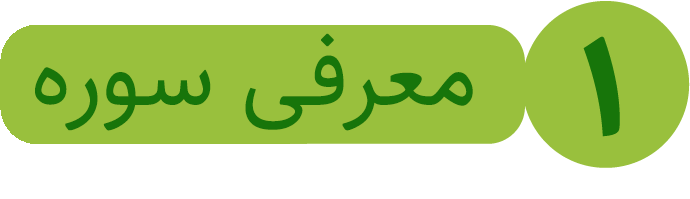 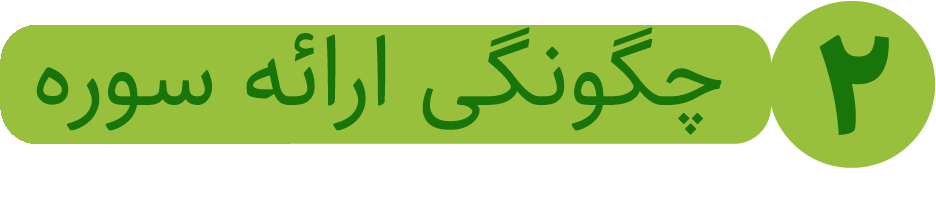 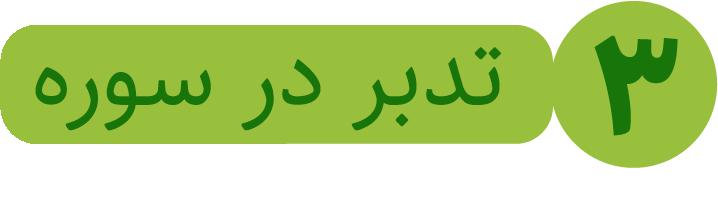 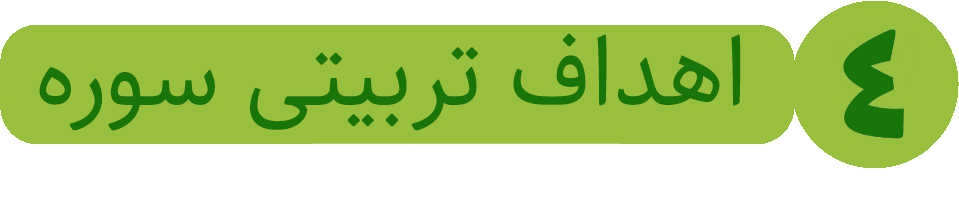 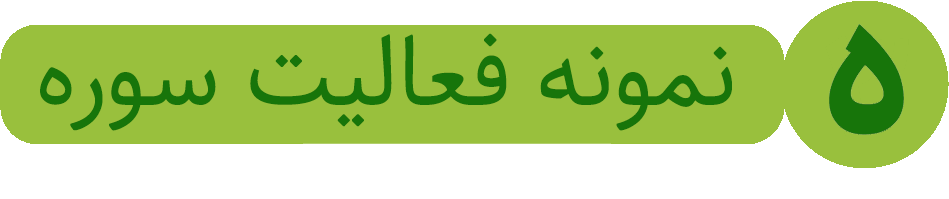 سوره مبارکه تکویر
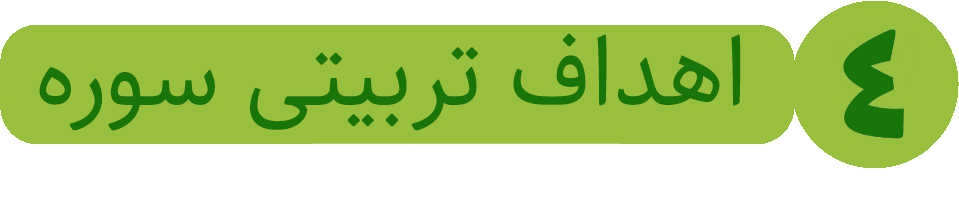 سوره‌ای برای افزایش تلاش به عنوان قیام همراه امام
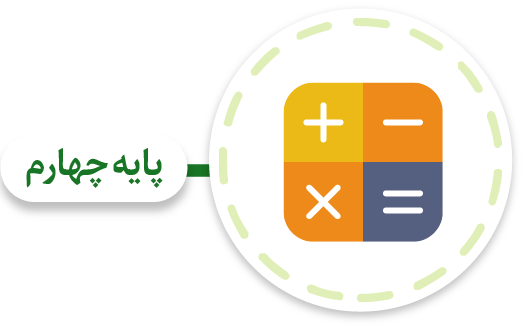 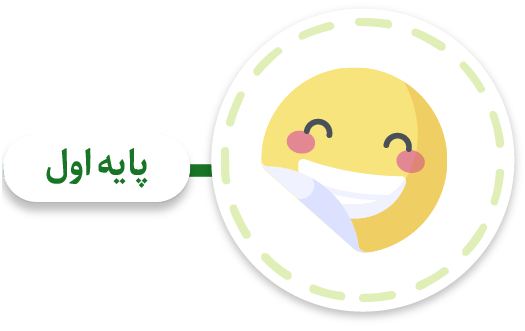 افزایش تلاش برای انجام کارهای خوب به عنوان یار امام زمان
توجه به حرکت و تلاش به عنوان شیوه زندگی پیامبر و امامان
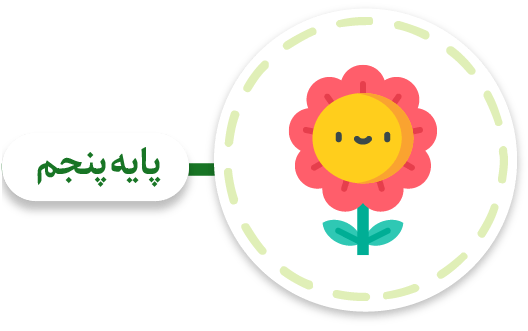 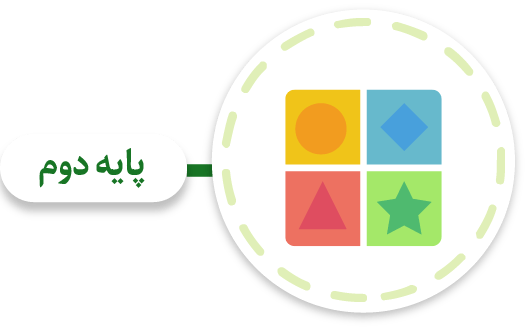 توجه به اهمیت قیام به واسطه تلاش برای حل یک مشکل واقعی
شناخت پیامبر و امامان به عنوان پرتلاش‌ترین انسان‌ها و تلاش به نیت همراهی با این بزرگواران
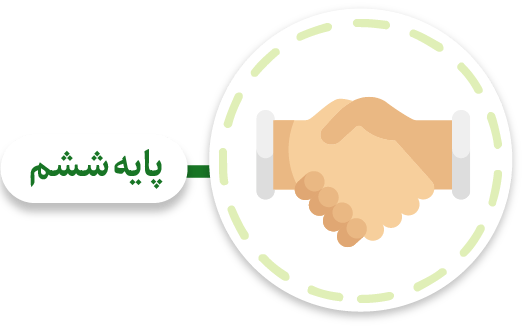 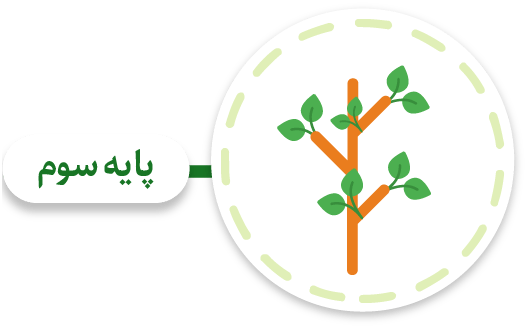 آشنا شدن با فرهنگ انتظار به واسطه رفع جمعی یک مشکل خاص
اقدام به حرکت و تلاش به واسطه شناختن امام زمان به عنوان امام حی که برای دین خدا تلاش می‌کند
سوره مبارکه تکویر
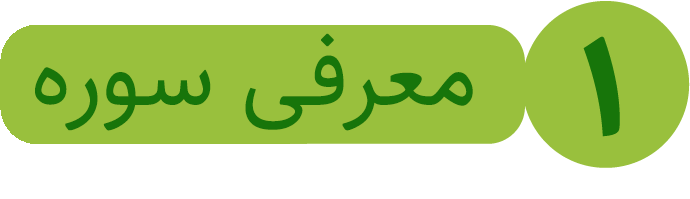 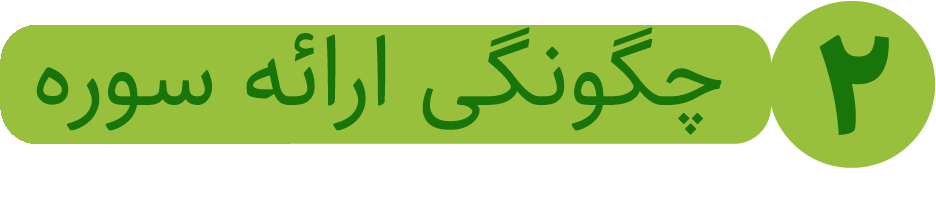 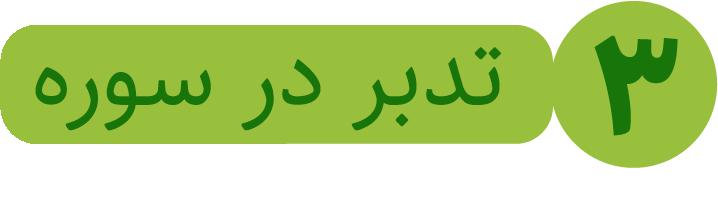 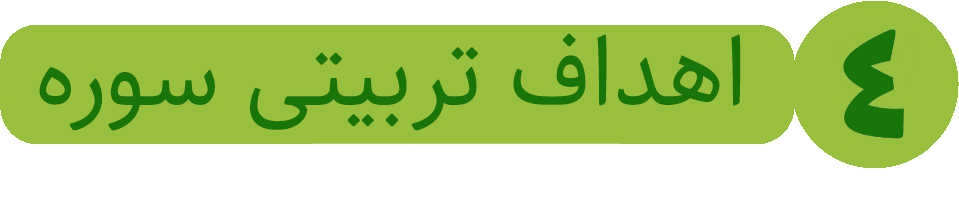 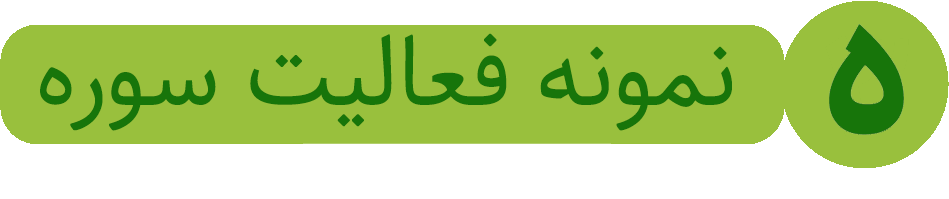 سوره مبارکه تکویر
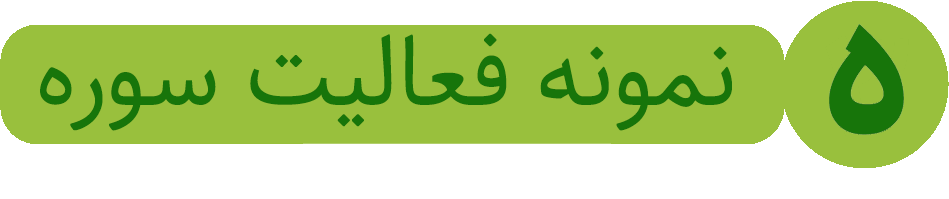 www.Fahmeghoran.ir
سوره مبارکه تکویر
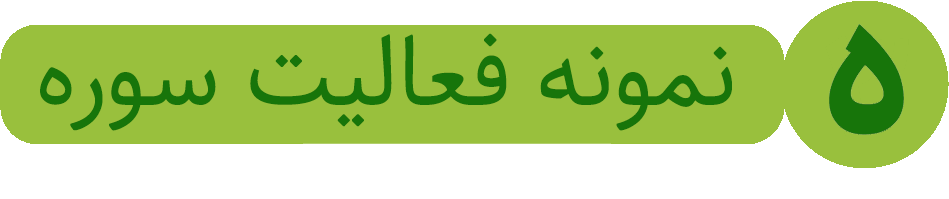 سوره‌ای برای افزایش تلاش به عنوان قیام همراه امام
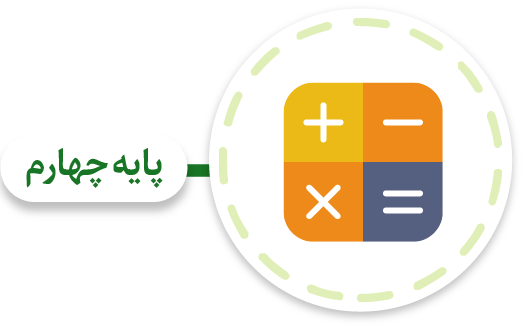 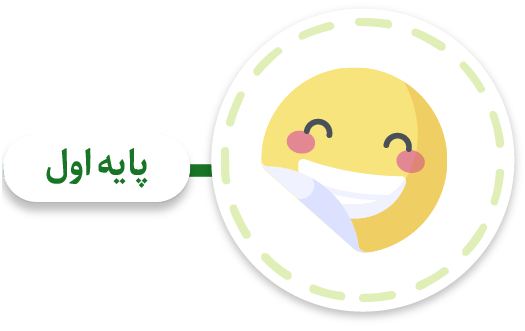 افزایش تلاش برای انجام کارهای خوب به عنوان یار امام زمان
توجه به حرکت و تلاش به عنوان شیوه زندگی پیامبر و امامان
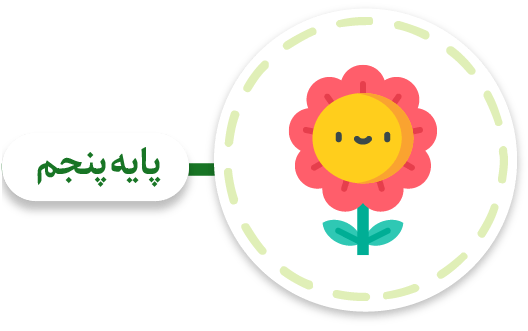 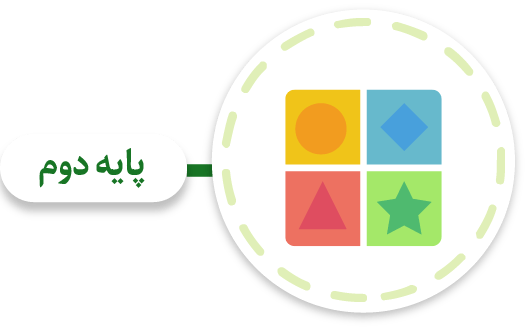 توجه به اهمیت قیام به واسطه تلاش برای حل یک مشکل واقعی
شناخت پیامبر و امامان به عنوان پرتلاش‌ترین انسان‌ها و تلاش به نیت همراهی با این بزرگواران
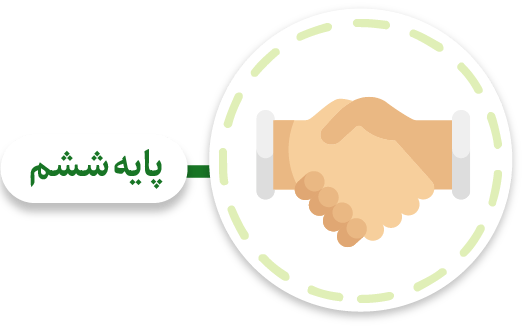 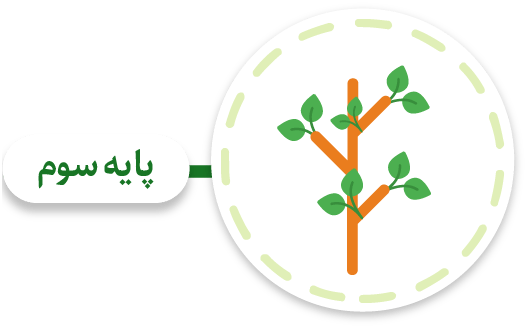 آشنا شدن با فرهنگ انتظار به واسطه رفع جمعی یک مشکل خاص
اقدام به حرکت و تلاش به واسطه شناختن امام زمان به عنوان امام حی که برای دین خدا تلاش می‌کند